N.
I-
Costitutore


Iscrizione al registro nazionale delle varietà di vite
G.U. n. del

Origine
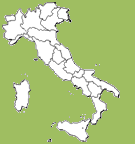 1
N. – Clone I-
Vino
2
N. – Clone I-